Thriving congregations soar with faith
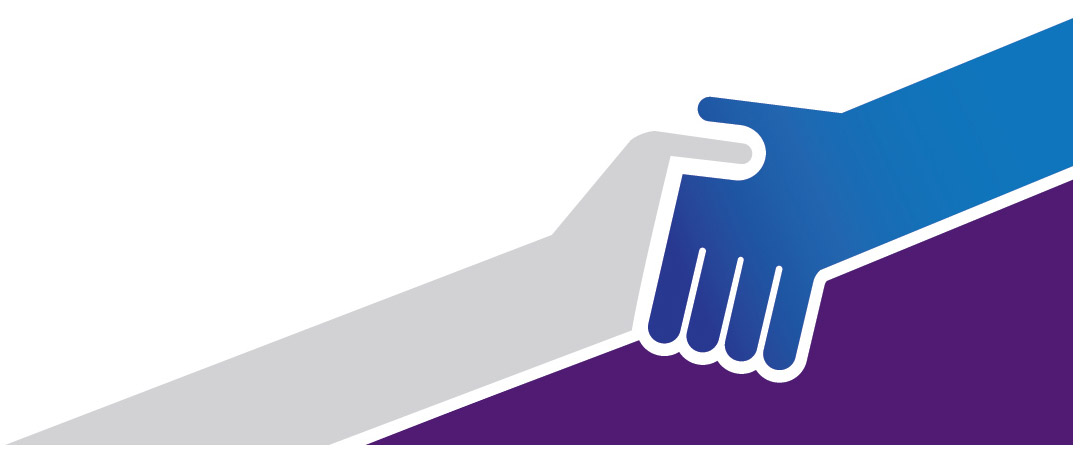 Thriving Congregations Soar with Faith
George Bullard, Executive Director
Columbia Metro Baptist Association
PO Box 23192, Columbia, SC 29224
GeorgeBullard@ColumbiaMetro.org
803.619.7110
Copyright 2020, Columbia Metro Baptist Association
UnThriving Congregations Seasons
Understanding UnThriving Congregations      and the Choices They Have for                           a Vital and Vibrant Future
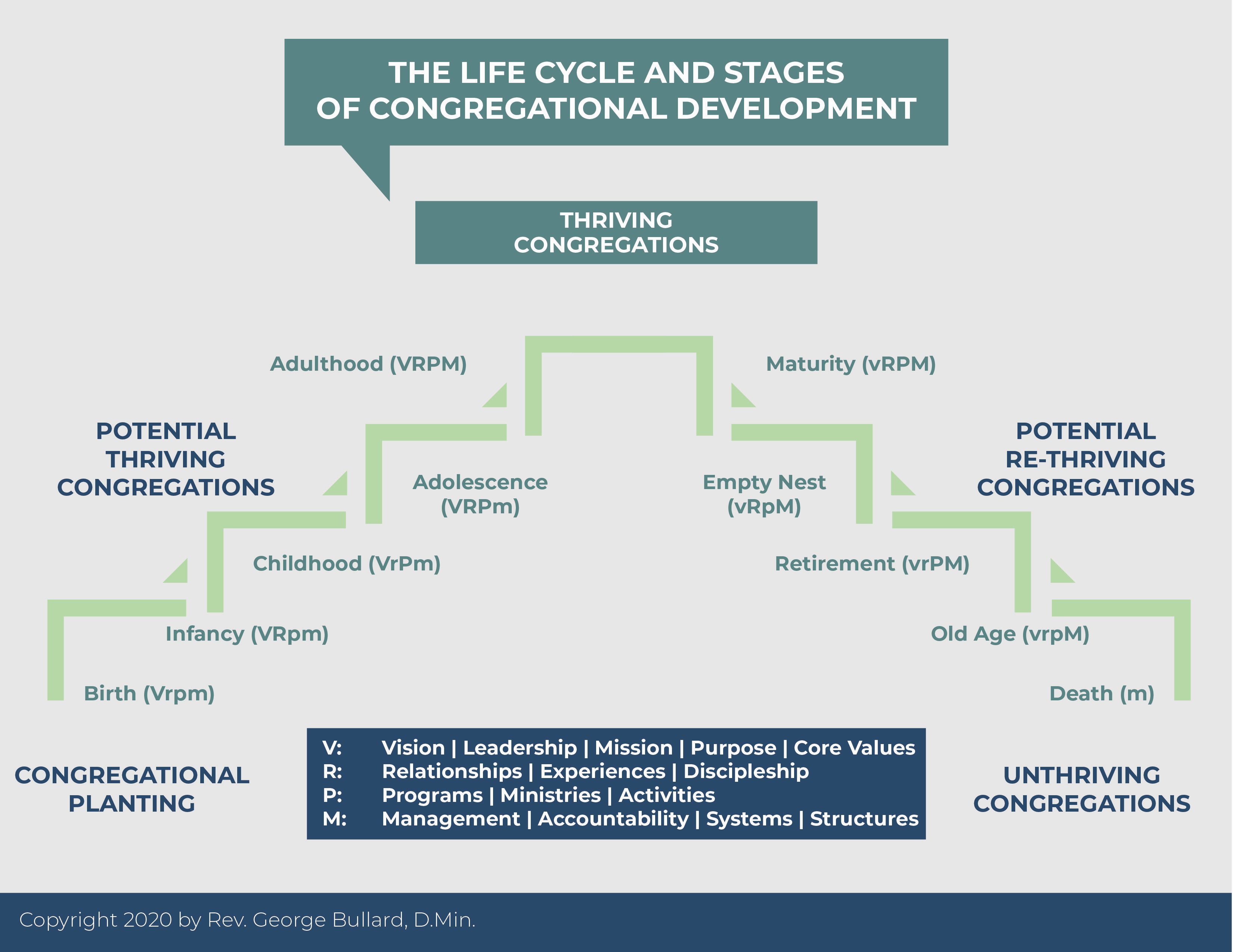 UnThriving Congregations Seasons
UnThriving Congregations can be found in three places on the congregational life cycle.
Late in the Retirement stage.
Old Age stage.
Death stage.
UnThriving Congregations Seasons
For an undetermined number of seasons congregations exist as UnThriving Congregations. 
They have lost many of the resources needed to once again serve as Thriving Congregations and have few   of the Thriving Congregations characteristics.
UnThriving Congregations Seasons
They are primarily focused on surviving. 
They need radical, disruptive revitalization, to restart/replant as a congregation, or at some point to reinvest their resources in a new ministry such as a new congregational expression.
But they are often not willing to accept                      this reality.
UnThriving Congregations Seasons
They lack a clear empowering vision of where God is leading them for the next season of their life.
In fact, they often lack clarity on their eternal mission, everlasting purpose, and enduring core values in addition to lacking an empowering vision. 
Yet having all these is not their starting point.
UnThriving Congregations Seasons
Typically their weekly worship attendance is less than 80.
Although in some situations their overhead costs can be so great that they may have an attendance that is more than 80 and they are still barely surviving.
UnThriving Congregations Seasons
In some congregations their attendance trend is plateaued where it is increasing or decreasing over any five-year period less than 10 percent.
If they have been plateaued five or more years there is a great chance the next move will be down.
UnThriving Congregations Seasons
However, they may also need to count attendance in a different way.
They might need to stop counting attendance by individual persons and start counting their attendance according to the number of households present.
They probably should have been counting                  by households for many years.
UnThriving Congregations Seasons
These congregations are likely composed primarily of 60-40-20 people. These are people who, 
Are at least 60 years old, and
Have been attending “church” for at least 40 years of their life, and 
Have been attending this congregation for                              at least 20 years.
UnThriving Congregations Seasons
When 50 percent or more of the weekly worship attendance is made up of 60-40-20 people, they are likely an overly churched culture congregation with whom it is difficult for new people to connect.
They do not connect well with preChristians               nor know how lead them into a Christ-centered        faith journey.
UnThriving Congregations Seasons
When 50 percent or more of the weekly worship attendance is made up of 60-40-20 people, they are likely an overly churched culture congregation with whom it is difficult for new people to connect.
They do not understand the perspective of the unchurched culture around them and how to                            connect with unchurched people.
UnThriving Congregations Seasons
When 50 percent or more of the weekly worship attendance is made up of 60-40-20 people, they are likely an overly churched culture congregation with whom it is difficult for new people to connect.
They do not know how to empower a discipleship process for the spiritual formation of fully             devoted followers of Christ.
UnThriving Congregations Seasons
For an UnThriving Congregation to ReThrive and sustain a ReThriving pattern they must have a positive, proactive pastor plus 20 other capable leaders within the life and ministry of the congregation. 
The exceptions may be a rural or                             village congregation or a non-churched                cultural setting.
UnThriving Congregations Seasons
When 80 or more percent of the tithes and offerings from the congregation are required to pay the salary and benefits of the pastor and any other staff, plus the costs of using, maintaining, repairing, doing essential upgrading, and paying any debt on the church facilities, then the church is a museum and the pastor              and staff are curators of the museum.
UnThriving Congregations Seasons
When the congregation is disconnected from the people in its community context and are not reaching them as faithful attendees or members of their congregation, plus they do not have a clear focus on a target group of people to whom God is sending them, then they may have become a congregational     chapel for the current members.
UnThriving Congregations Seasons
Even if some proactive factors are present in the life and ministry of the congregation, it is always possible that the COVID-19 Pandemic has negatively impacted the congregation to where the urgency for radical revitalization has increased. This may actually move the congregation to consider choices they had previously rejected.
UnThriving Congregations Seasons
In addition, many of these congregations are not open to outside assistance with resources and guidance that would allow them to once again serve as vital and vibrant congregations. 
They prefer to simply live out the overly churched     culture congregation life they currently have,           even if it is not spiritually life giving.
UnThriving Congregations Seasons
Let’s Have Some Dialogue
What are your questions on comments?
Thriving congregations soar with faith
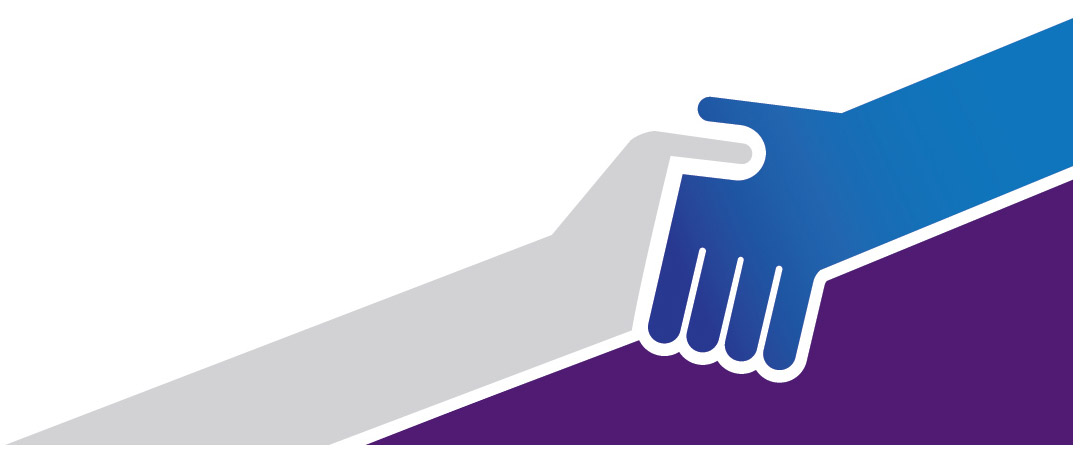 UnThriving Congregations Choices
Radical Transition and Change that leads to Transformation is essential for a long-term solution.
At least four possibilities represent a long-term solution
At least four possibilities represent a short-term fix that later may require a long-term solution.
UnThriving Congregations Choices
Release: Cease to exist and endow new congregational expressions
Reconciliation: Three or more congregations merge into a new congregation
Redemption: Adoption by another congregation
Resurrection: RePlant after closing
UnThriving Congregations Choices
Release: Cease to exist and endow new congregational expressions
This is when a congregation ceases to exist for any reason and has created a legacy to endow new congregational expressions with the assets it leaves behind.
Every congregation needs a legacy plan for how they          will release the accumulated resources of their       congregation for new missional efforts.
UnThriving Congregations Choices
Reconciliation: Three or more congregations merge into a new congregation
This is when three or more congregations merge into a new congregation that expresses their unity in Christ and symbolizes reconciliation of congregations.
Some congregations ought to consider merging with            two or more other congregations to form a             congregation with greater capacity and potential.
UnThriving Congregations Choices
Redemption: Adoption by another congregation
This is when a congregation’s viable and vibrant future involves joining with another congregation which has greater potential.
Some congregations ought to consider joining with another congregation which has greater potential. This can           create a greater synergy for vitality and vibrancy.
UnThriving Congregations Choices
Resurrection: RePlant after closing
This is when a congregation chooses to start over and replant or relaunch as a new congregation. It ceases to exist and a new congregation is planted.
Congregations who have reached subsistence level, lack leadership and resource capacity, and are primarily a      chapel ministry, should surrender to this choice.
UnThriving Congregations Choices
Remain: Continue as they are for as long as they can
Reception: Become a Location Partner for one or more other congregations
Reinvention: ReStart by rethinking
Reconciliation: Two congregations merge                into one congregation
UnThriving Congregations Choices
Remain: Continue as they are for as long as they can
This is the number one choice made by congregations. They are not open to the new thing God might do in them. As an overly churched culture congregation they are dependent on the congregational relationships they have.
This often involves the depreciation of the resources          with which God has entrusted them until they can                  no longer function as a congregation.
UnThriving Congregations Choices
Reception: Become a Location Partner for one or more other congregations
This is when a congregation becomes a location partner with other congregations who meet in the same facilities as adult-to-adult partners.
Many, if not all, congregations can be a location partner    where they develop collaborative relationships with           other congregations who use their facilities.
UnThriving Congregations Choices
Reinvention: ReStart by rethinking
This is when an existing congregation rethinks everything it does—like an extreme makeover—and restarts as a new congregation.
Many congregations without sufficient will to make the transitions and change necessary, and who lack        leadership and resource capacity ought to                     consider using outside coaching to do this.
UnThriving Congregations Choices
Reconciliation: Two congregations merge                into one congregation
This is when only two congregations merge. Typically the larger of the two congregations or the one in whose facility they gather is the dominate culture.
Often these mergers only delay the need to consider                a more permanent solution later.
UnThriving Congregations Choices
Let’s Have Some Dialogue
What are your questions on comments?
Thriving Congregations Soar with Faith
Presented on June 16, 2020 By
George Bullard, Executive Director
Columbia Metro Baptist Association
PO Box 23192, Columbia, SC 29224
GeorgeBullard@ColumbiaMetro.org
803.619.7110
Copyright 2020, Columbia Metro Baptist Association
Thriving congregations soar with faith
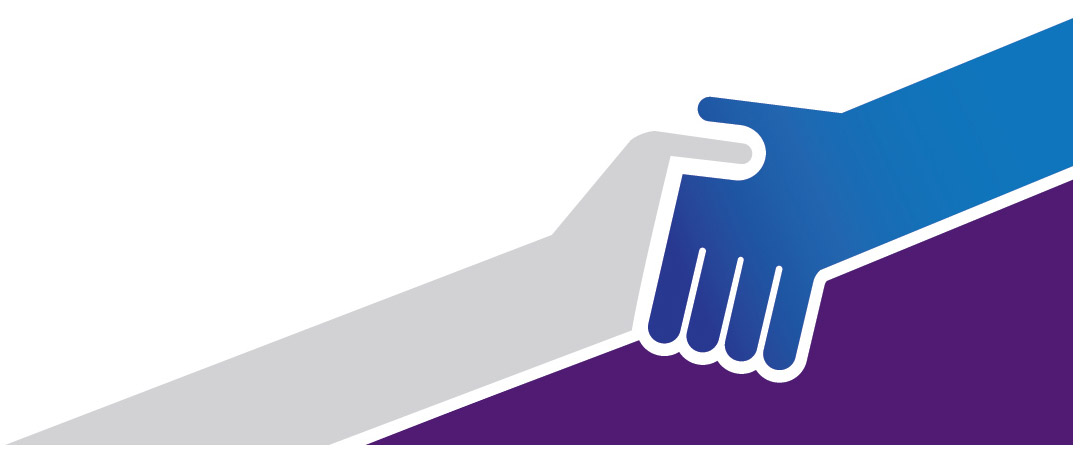